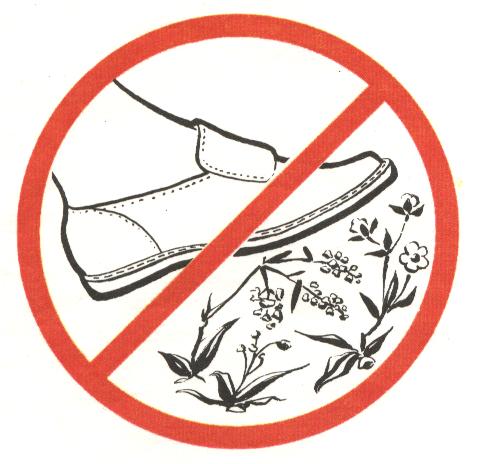 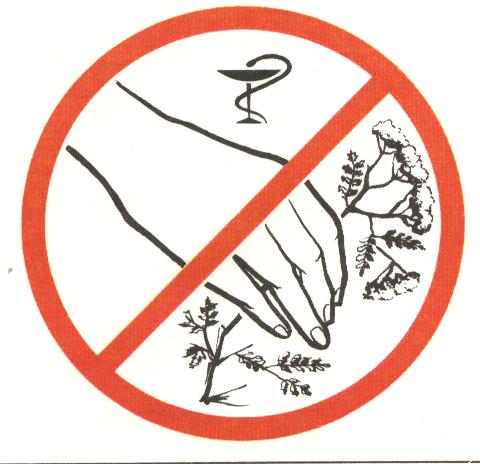 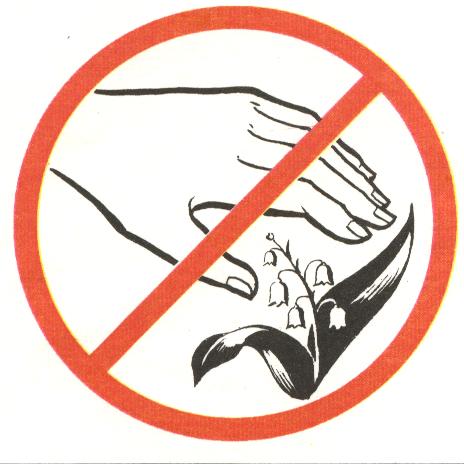 2
3
1
1.
2.
3.